SNS PPU CRYOMODULE PDR
SNS PPU CRYOMODULE PDR
SNS PPU Cryomodule Space Frame
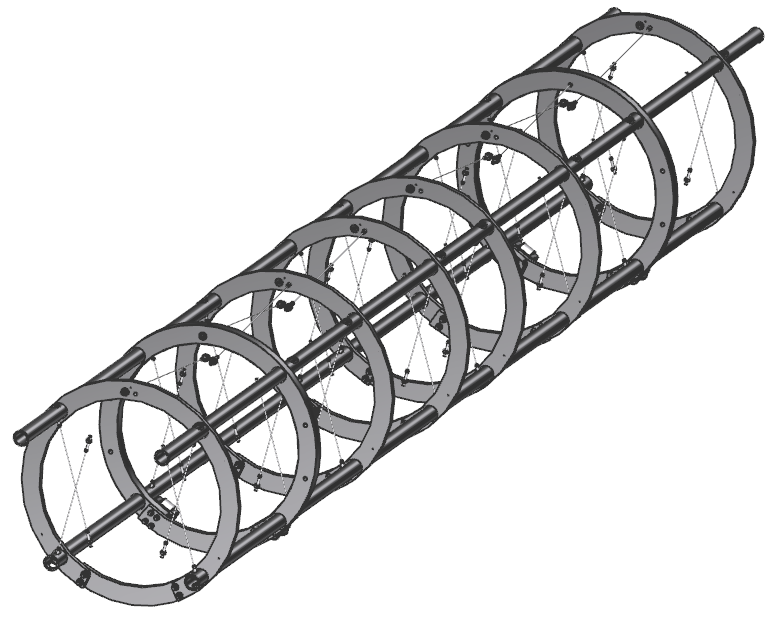 Matt Marchlik
Matt Marchlik
Monday, June 10
2019
Outline
Requirements
Design
Procurement
Response to PDR Recommendations and Comments
Remaining Tasks
Summary
2
Requirements
Support the cold mass assembly
Aligns the cold mass
Support the thermal shield
Support the end thermal shield assemblies
Support the outer magnetic shield
Handle the shipping design loads
(4 vertical, 5 longitudinal, 1.5 transverse)
3
Design – Assembly Overview
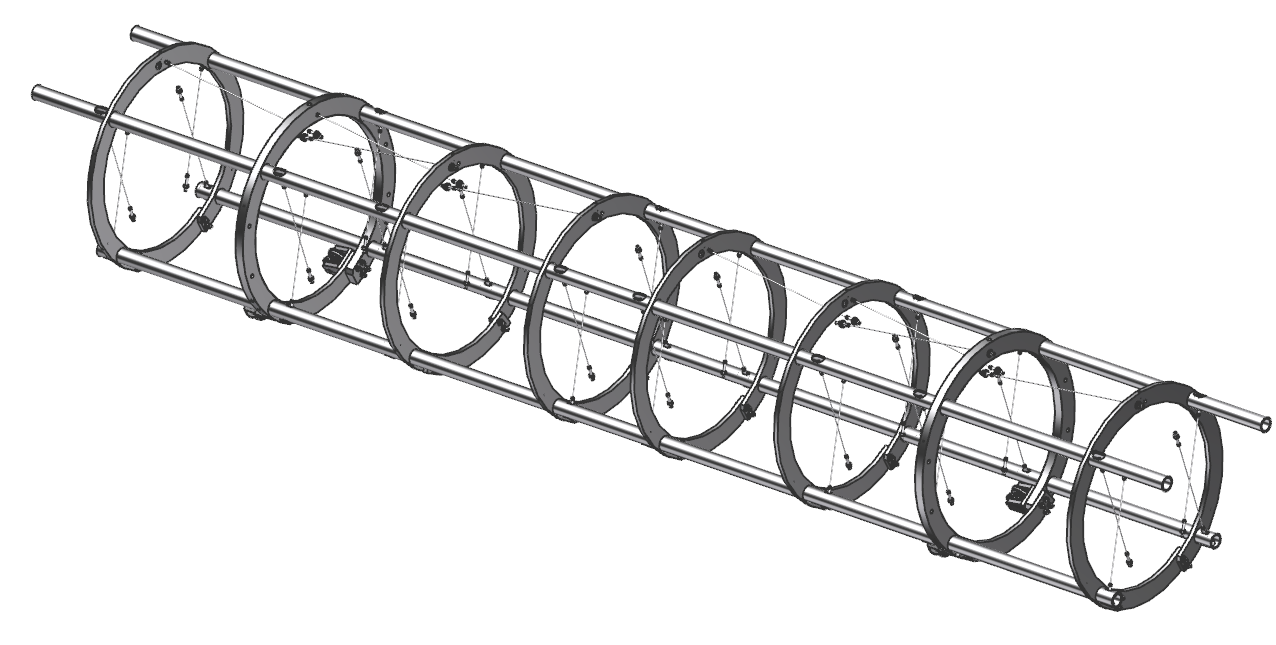 Weldment
Axial Nitronic Rods
x8
Transverse Nitronic Rods
x32
Support Ring Connectors
x8
Wheels
x4
4
Design – Weldment
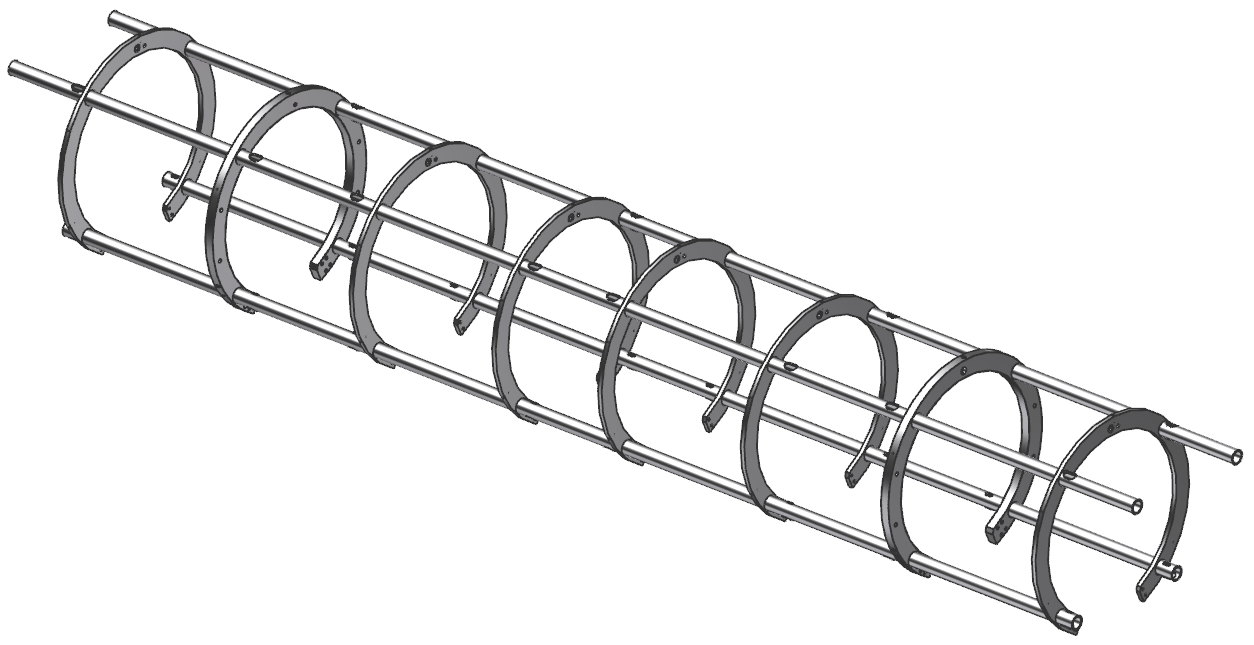 Thin support rings
x6
Thick support rings
x2
Support tubes
2.5” OD x .25” wall
Made from 304 SS
5
Design – Support Ring Connectors
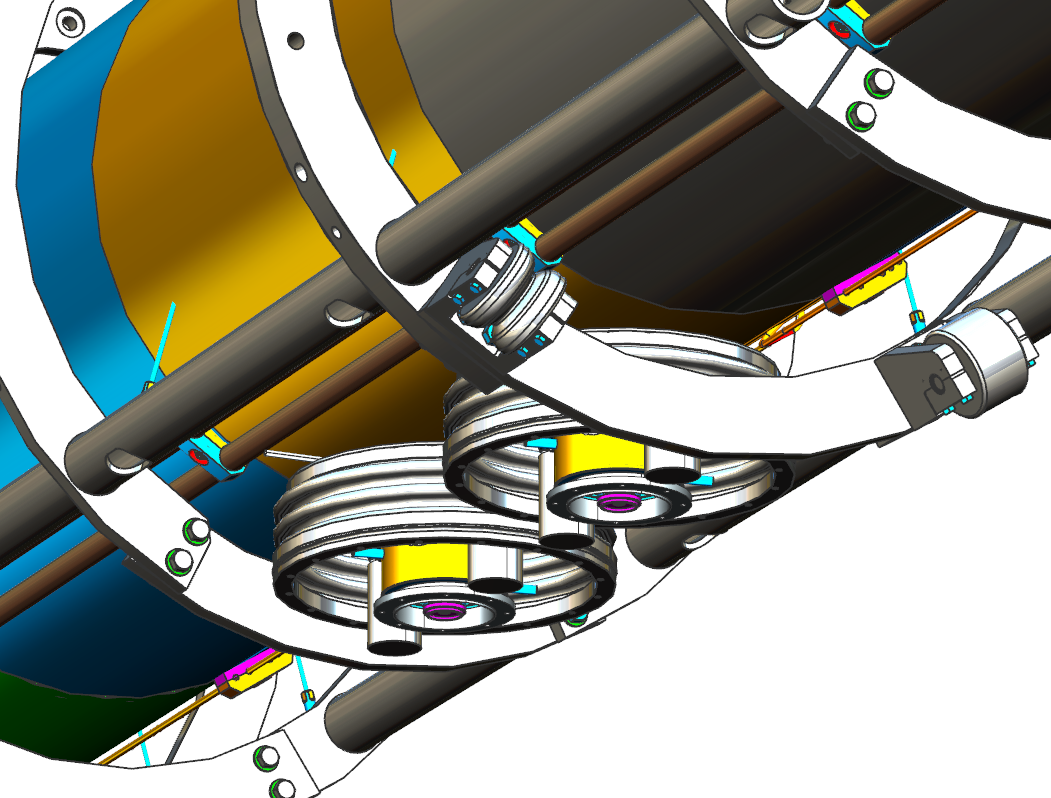 Support Ring Connectors
Support ring connectors are removed to clear FPCs during the cold mass to spaceframe transfer. Reinstalled after transfer.
6
Design – Wheels
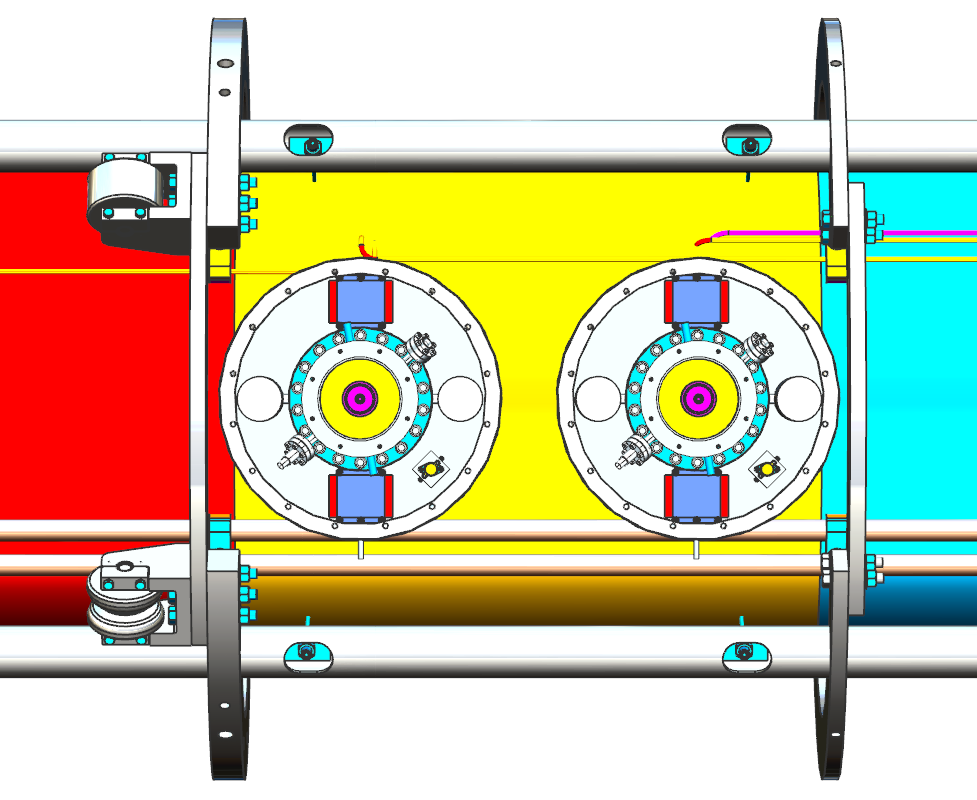 2 wheels per thick support ring connector
Wheels oriented in front of support ring connector in direction of insertion into vac vessel. Supply end first into vac vessel
Wheels support the spaceframe in the vac vessel as the assembly is transferred from the assembly rails.
Wheels lose contact after the spaceframe is lifted by the tie downs
7
Design – Nitronic Rods
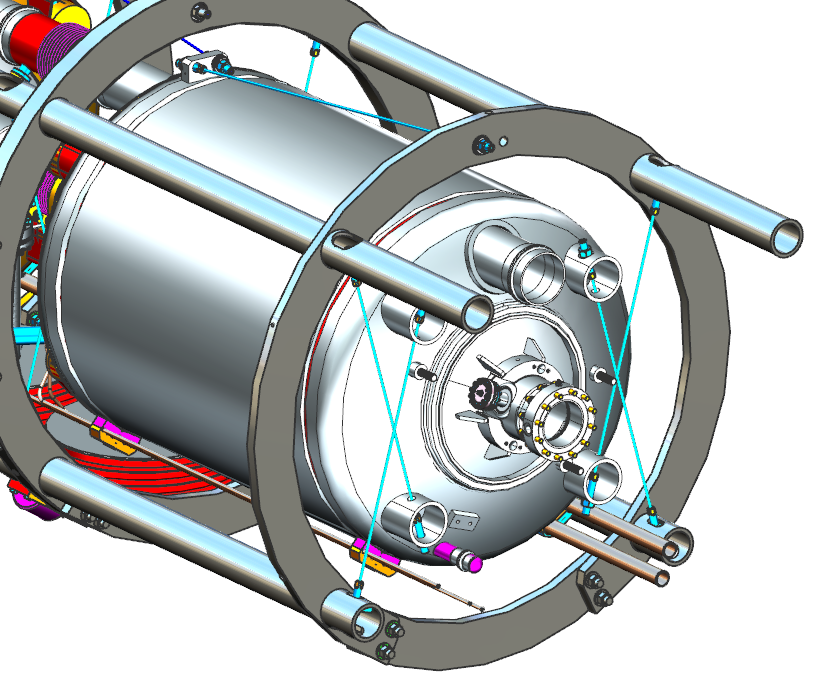 Axial nitronic rods
3,850 lb max preload
29,500 lb/in Stiffness
Nitronic 50 (200 ksi min yield)
2 for each cavity
Transverse nitronic rods
3,300 lb max preload
52,180 lb/in Stiffness
8 for each cavity
The rods are used to align the cavities to beamline
Rods are incrementally tightened to preload while monitoring alignment
Axial rods connect at the FPC ends of the vessels, vessels/cavities contract towards FPC
8
Design – Nitronic Rods Mounts
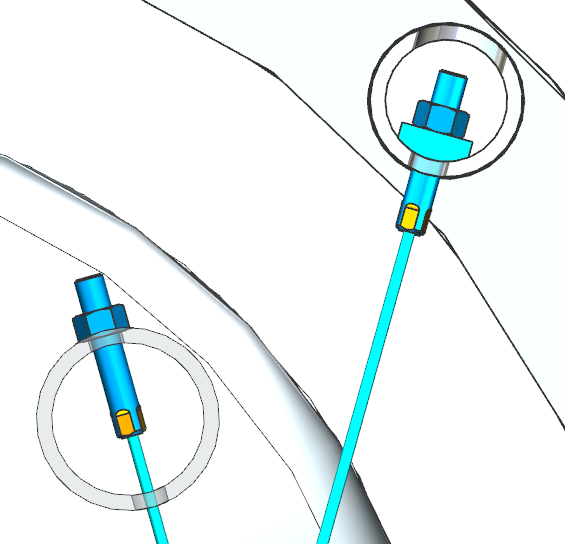 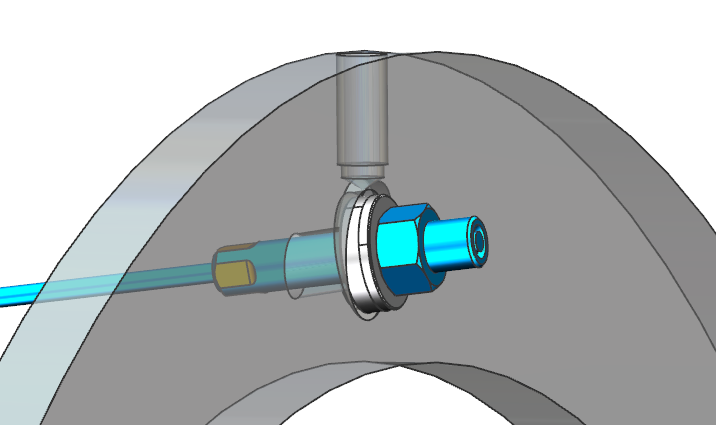 Transverse Rod Mounts
Axial Rod Mounts
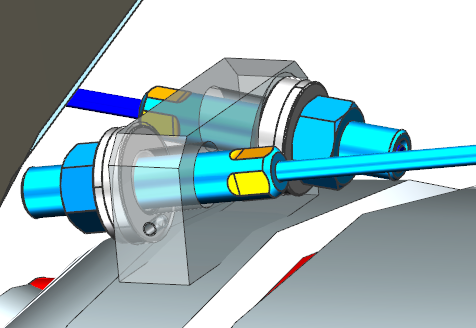 9
Design – Thermal Shield Support
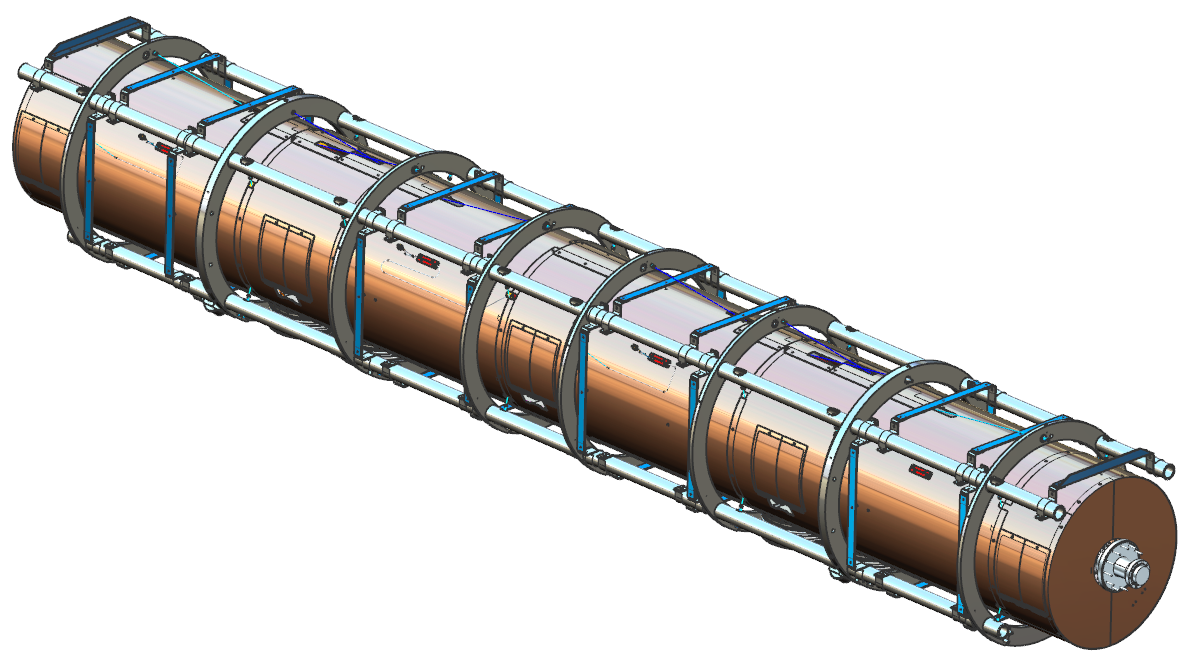 G10 band
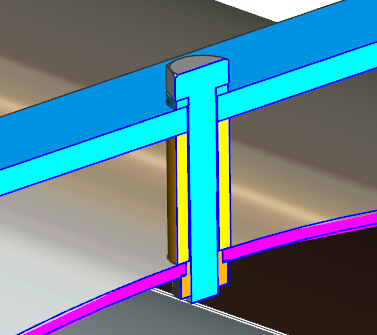 Bolt
Washer
Pem nut
G10 Standoff
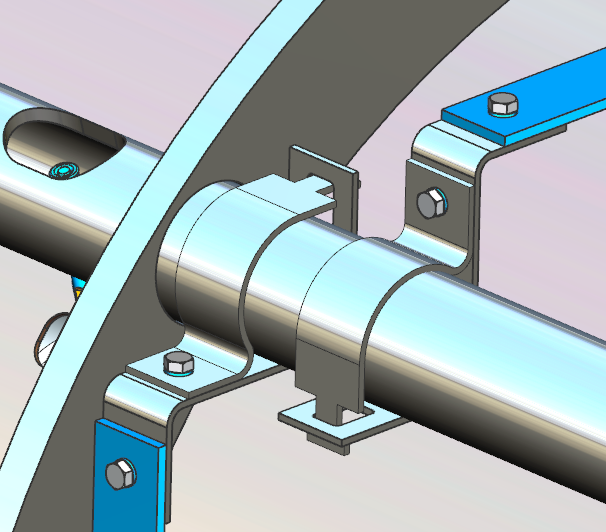 SS Clamps onto space frame
10
Design – Thermal Shield End Supports
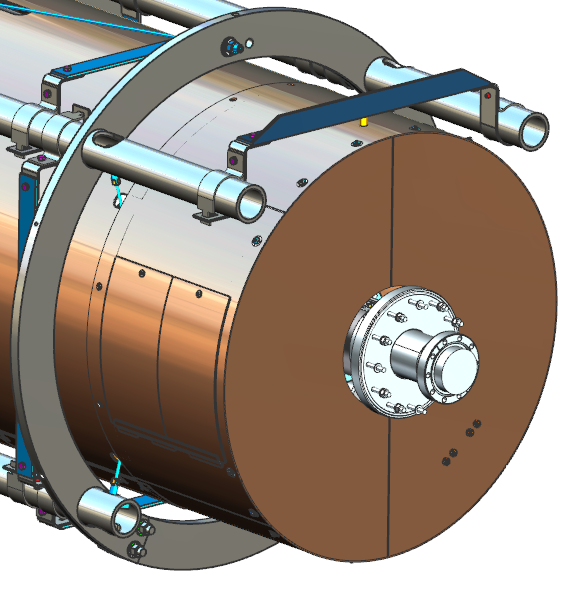 All four of the support tubes were extended in the PDR, now only the top two are extended
Stiffer supports have replaced the flat G10 bands on the shield extension supports that were present in the PDR
The analysis of the support is covered in the Thermal Shield presentation
11
Design – Thermal Shield End Supports
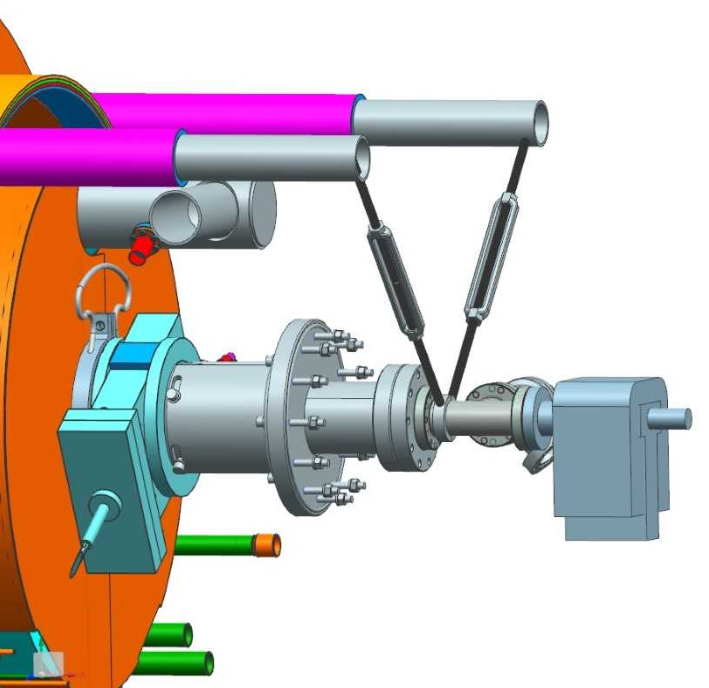 Support Pin Holes
Beamline support tooling is currently being developed to support the temporary ion pump during space frame and vacuum vessel assembly
Holes have been added to the two top space frame support tubes for mounting the beamline support
12
Design – Outer Magnetic Shield Support
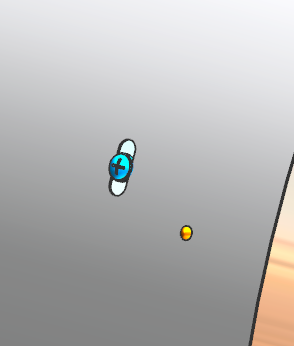 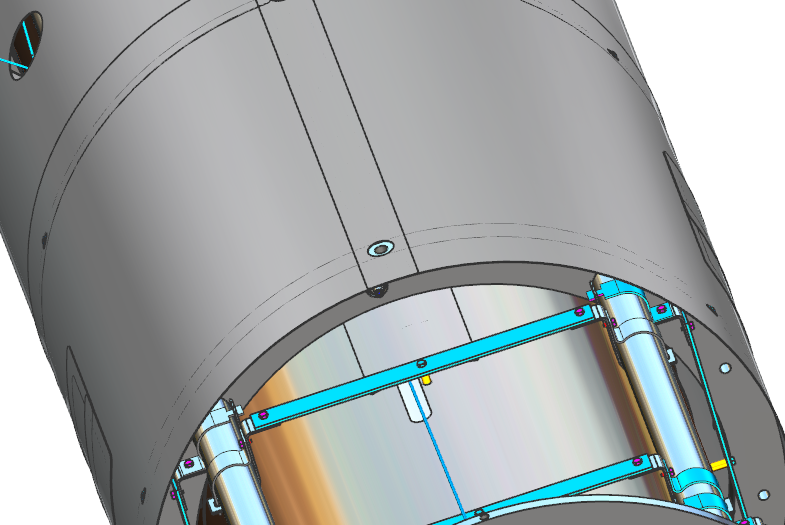 The outer magnetic shield assembly rests on the space frame support rings and is secured with ¼-20 hardware.
2/ring
13
Design – Outer Magnetic Shield Extension Support
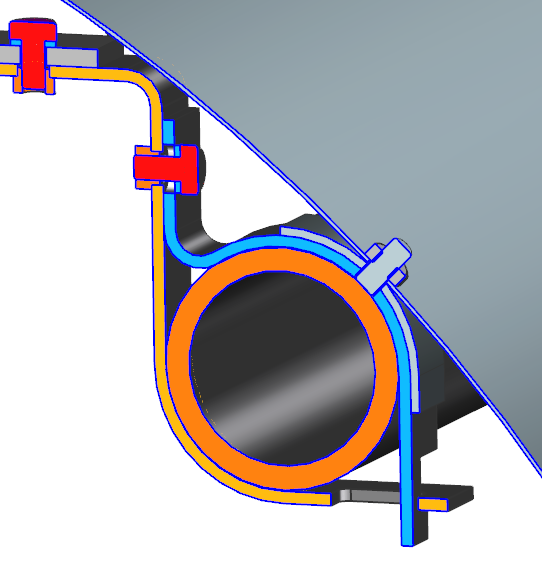 Thermal Shield Extension Support
Outer Mag Shield Extension
Nut
Support Tube Clamp
¼-20 Stud
Tack welded to clamp
3/32 strip tack welded to clamp
Four thermal shield extension mount clamps have been modified to support the outer magnetic shield extensions during shipping
14
Design – Tie Downs
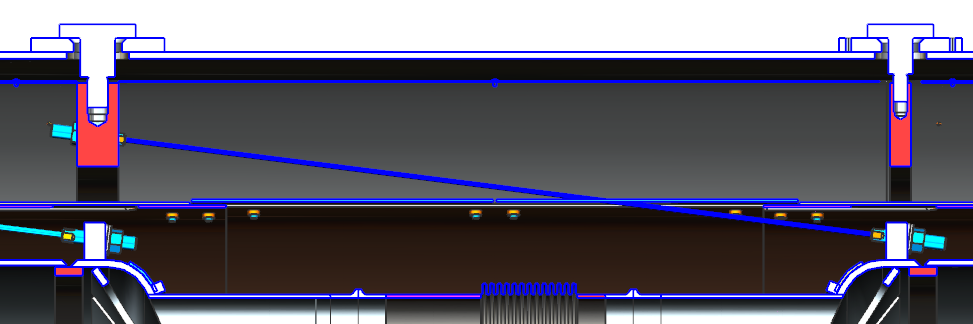 Tie downs to vessel welds
Thick support ring
Thin support ring
The thick support ring tie downs(3/ring) lifts the space frame through the vacuum vessel and are used for alignment.
The thin ring tie downs (3/ring) are lightly snugged after alignment in order to stabilize the reminder of the space frame and to withstand transport loads
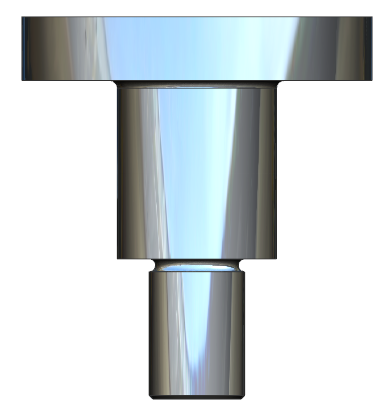 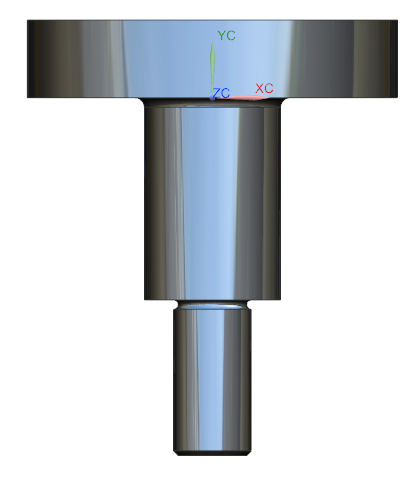 Thick support ring tie down
¾-10
304 SS
Thin support ring tie down
½-13
304 SS
15
Design – Tie Downs
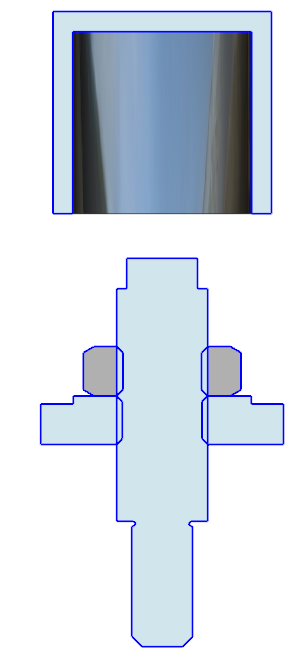 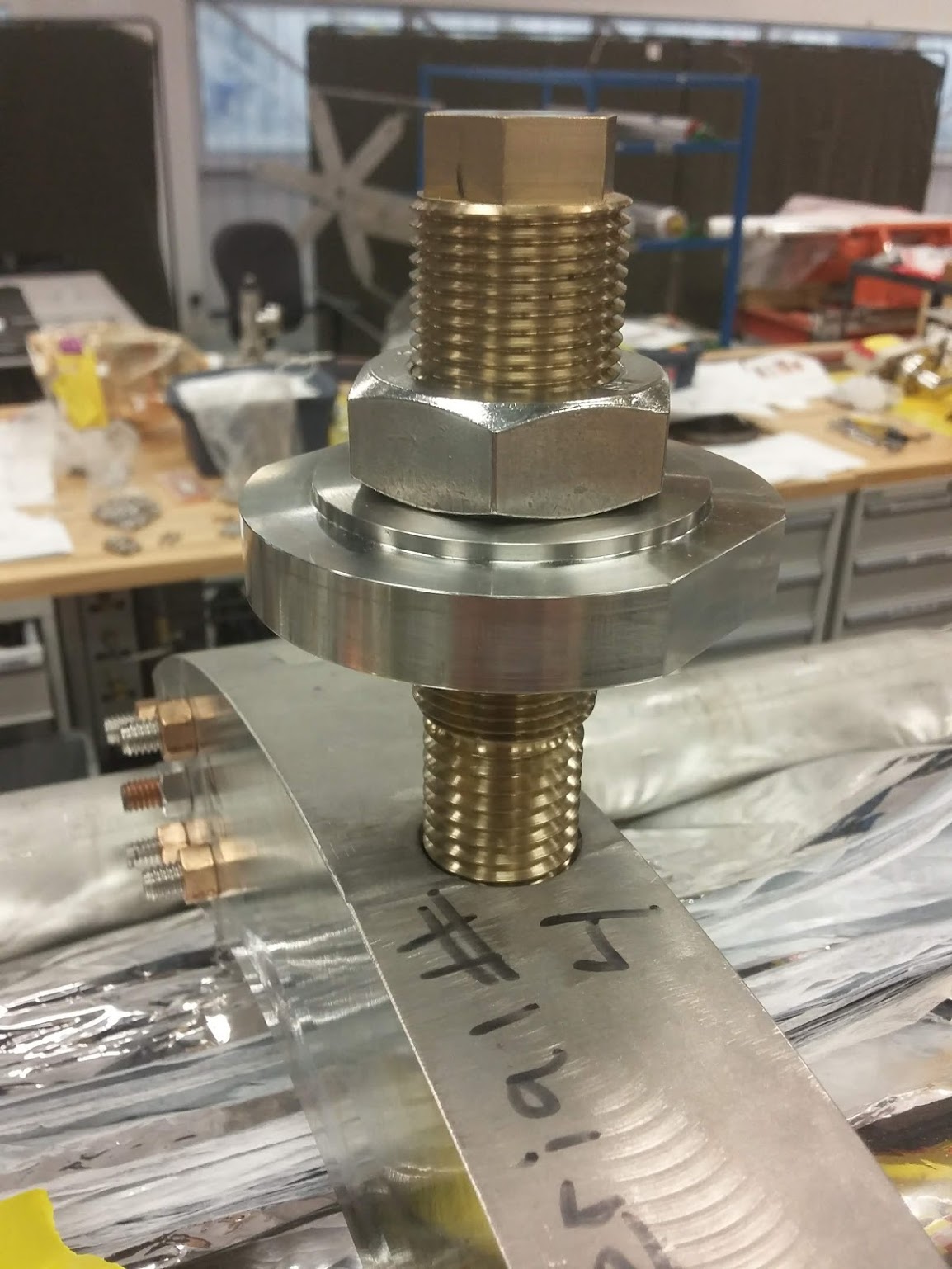 Vac Cap
1-1/8 - 12
Lock Nut
Screw
Weld Disk
Vac Vessel
3/4 - 10
Potential Tie Down Design Change
May replace the six primary lifting tie downs with a differential screw assembly to increase the adjustment resolution
Equivalent strength as the primary tie down
Prototypes already fabricated, to be tested in one of the C100 CM assemblies in the near future
May have minor impact on vacuum vessel weld pads
16
Procurement
The space frame assembly will be procured as a complete assembly
The tie downs will be procured along with the space frame since the tie downs thread into the spaceframe support rings
The Spaceframe SOW (104210900-M8U-8200-A001-SOW) is approved
17
Summary
Space frame design is established
Drawings are >90% complete
Finished preliminary checking
In final checking
Interfaces with other subsystems have been verified
Procurement path understood
May replace the six tie downs with differential screws, pending C100 test
18